海事赔偿责任限制基金
设立程序的检视与完善
宋瑞秋
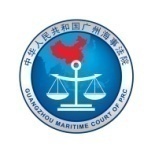 The People’s Republic of China
Guangzhou maritime court
广州海事法院
1
目录
案件情况
  案件特点
  问题的提出和解决路径
样本分析：广州海事法院审理申请设立海事赔偿责任限制基金案件的基本情况
（一）2000年至2017年，广州海事法院受理并审结申请设立海事赔偿责任限制基金案件60宗，涉及53起事故。其中2013年至2017年共有29宗案件，是这类案件的活跃期。
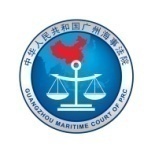 The People’s Republic of China
Guangzhou maritime court
广州海事法院
（二）裁定准许设立基金的比例较高。已审结的60宗案件中，准许设立基金49宗，驳回申请4宗，撤回申请4宗，按撤回申请处理2宗，撤销裁定1宗。
进入司法视野的基金案件特点
属于非讼程序案件
法定审限短
有限的形式审查
涉他性
问题的提出及司法应对
           ——以精细化操作规范和充分保障各方主体权益为导向
（一）加强指引，释明风险
  向申请人释明提交全部已知利害关系人的义务，及不作为可能承担的不利后果
  （宝供物流公司VS.南青公司案）
  向异议人明确释明基金案件的功能和审查范围，明确告知有关责任人不能享受海事赔偿责任限制的抗辩，以及有关债权为非限制性债权的主张均应在实体纠纷中提出确认要求。
（二）统一裁判尺度，提高效率
建议管辖权异议与是否准许设立基金一并进行审查，避免独立审查减损非讼程序效率。
   航次租船的承租人不承担船舶的营运风险，不能申请设立基金。
   准许经许可航行于港澳航线的内河船舶的相关责任人可以申请设立基金，该观点与最高院2017年6月16日的讲话中关于海船的认定结论一致。
   因关涉公益或他人利益，在异议人没有提出异议或者没有针对法定的审查范围提出异议时，法院依职权主动进行审查。
（三）适时公开 平稳衔接
适时公开基金是否已被设立及设立时间和设立方式的信息。
   与扣押船舶程序的衔接。
     基金设立后法院应当在有关实体纠纷案件项下审查解扣 申请，并应征询扣押船舶申请人的意见。
     准许责任人将为解除船舶扣押提供的担保金在基金数额范围内转为设立基金的现金。
   与基金分配程序的衔接。
谢谢